Хто всi днi, а може й ночi 
На екрани лупить очi, 
Обновляє раз по шiсть? 
Ну звичайно, ….
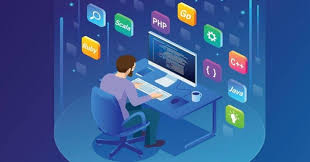 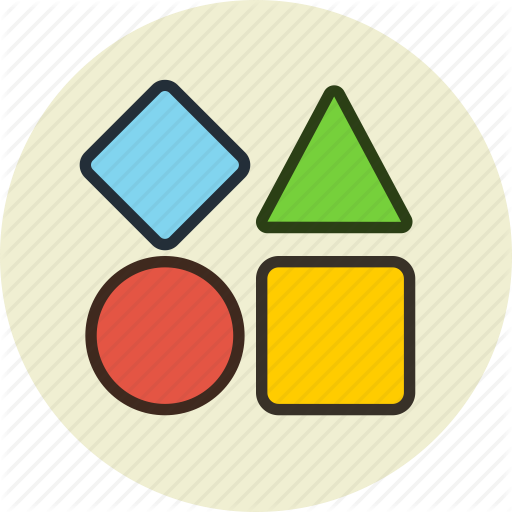 Відображення графічних об’єктів  в Лазарус
Візуалізація елементів табличної величини
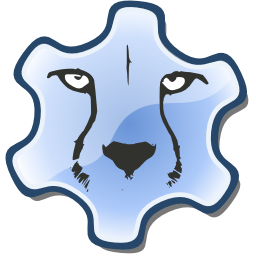 Мета уроку:
Познайомитися зі способами створення різних графічних об’єктів в середовищі Lazarus мовою Pascal.
 
Створити векторне графічне зображення в Lazarus
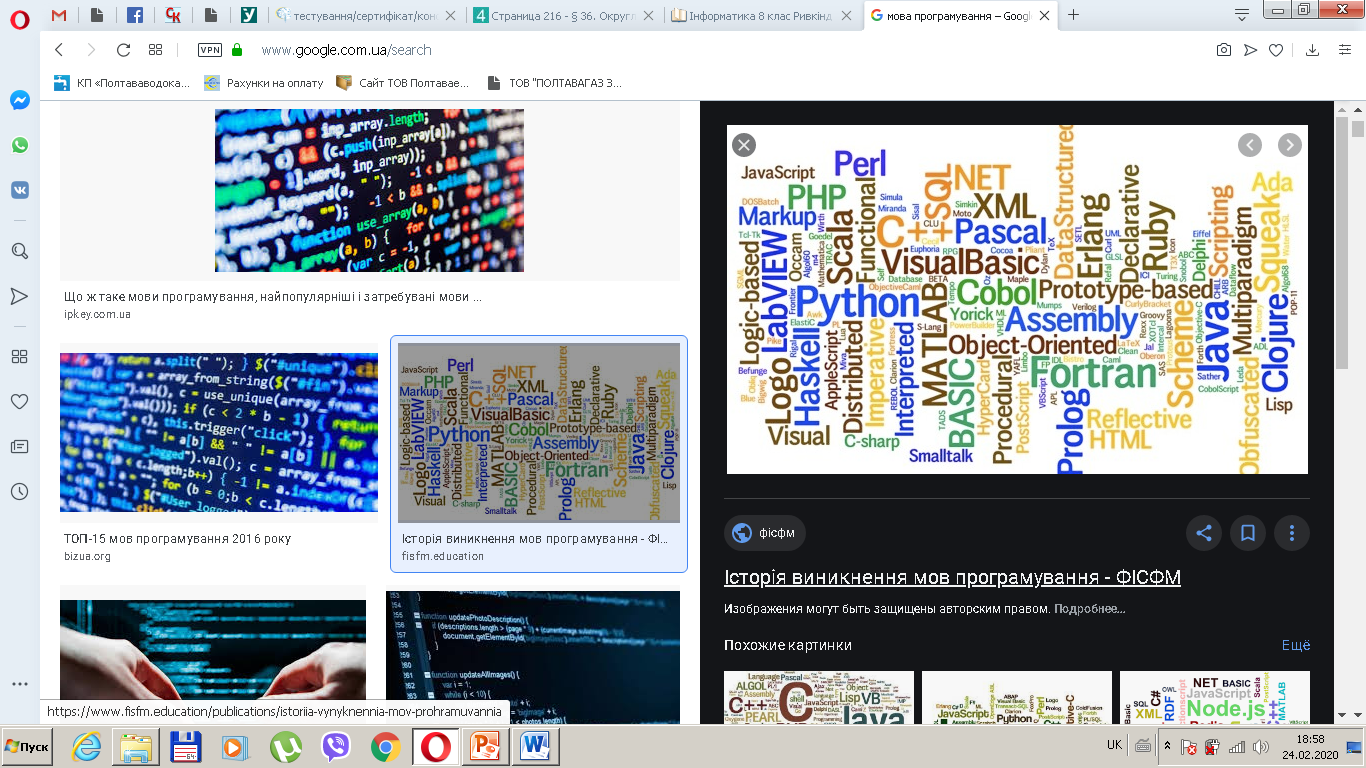 Тестове опитування
Побудова різних геометричних примітивів
Форма розмежовується за принципом координатної площини
Для того,  щоб побудувати будь який графічний примітив, потрібно вказати координати точок фігури.
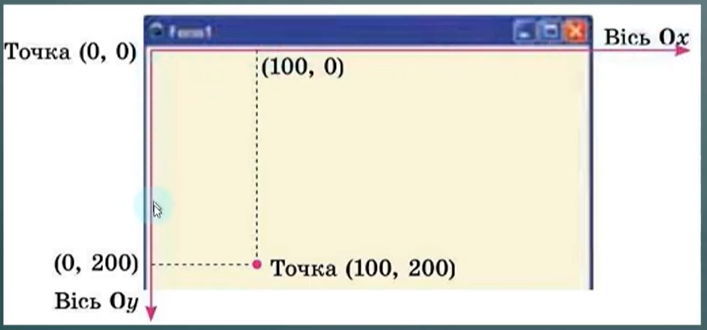 Основні команди для побудови примітивів
Вибір кольору олівця
Form1.Canvas.Pen.Color:=clRed
Вибір товщини лінії олівця
Form1.Canvas.Pen.Width:=2
Вибір виду лінії олівця
Form1.Canvas.Pen.Style:=“параметр”
psSolid – суцільна лінія
psDash – пунктирна лінія
Малювання точки
Canvas.Pixels [x,y]:=clRed
Малювання відрізка
Canvas.MoveTo (x1,y1)
Canvas.LineTo (x2,y2)
Малювання прямокутника
Canvas.Rectangle (x1,y1,x2,y2)
Колір заливки прямокутника
Canvas.Brush.Color:=clGreen
Стиль  заливки прямокутника
Canvas.Brush.Style:=“параметр”
bsSolid – суцільна заливка
bsCross – заливка сіткою з вертикальними лініями
bsDiagCross – заливка сіткою з діагональми лініями
Практичне завдання
Створити проєкт побудови векторного графічного зображення в середовищі Лазарус, використовуючи відповідні команди
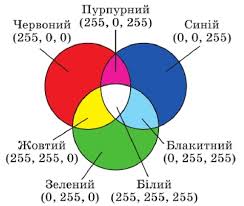 Яке саме зображення -спробуйте відгадати
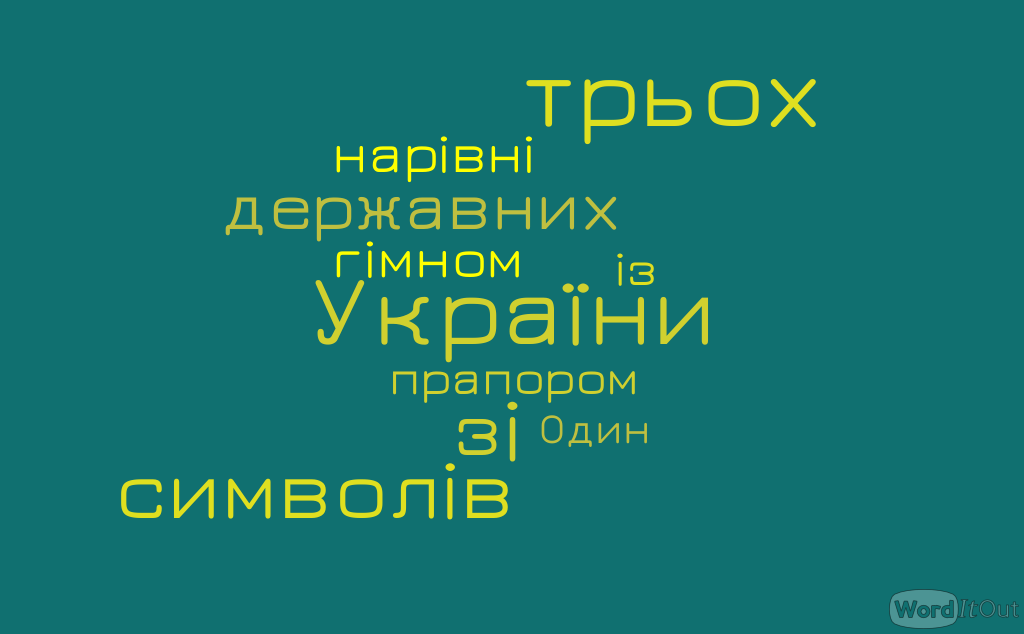 Слово, яке зашифроване в нашому гербі
Цікаві факти
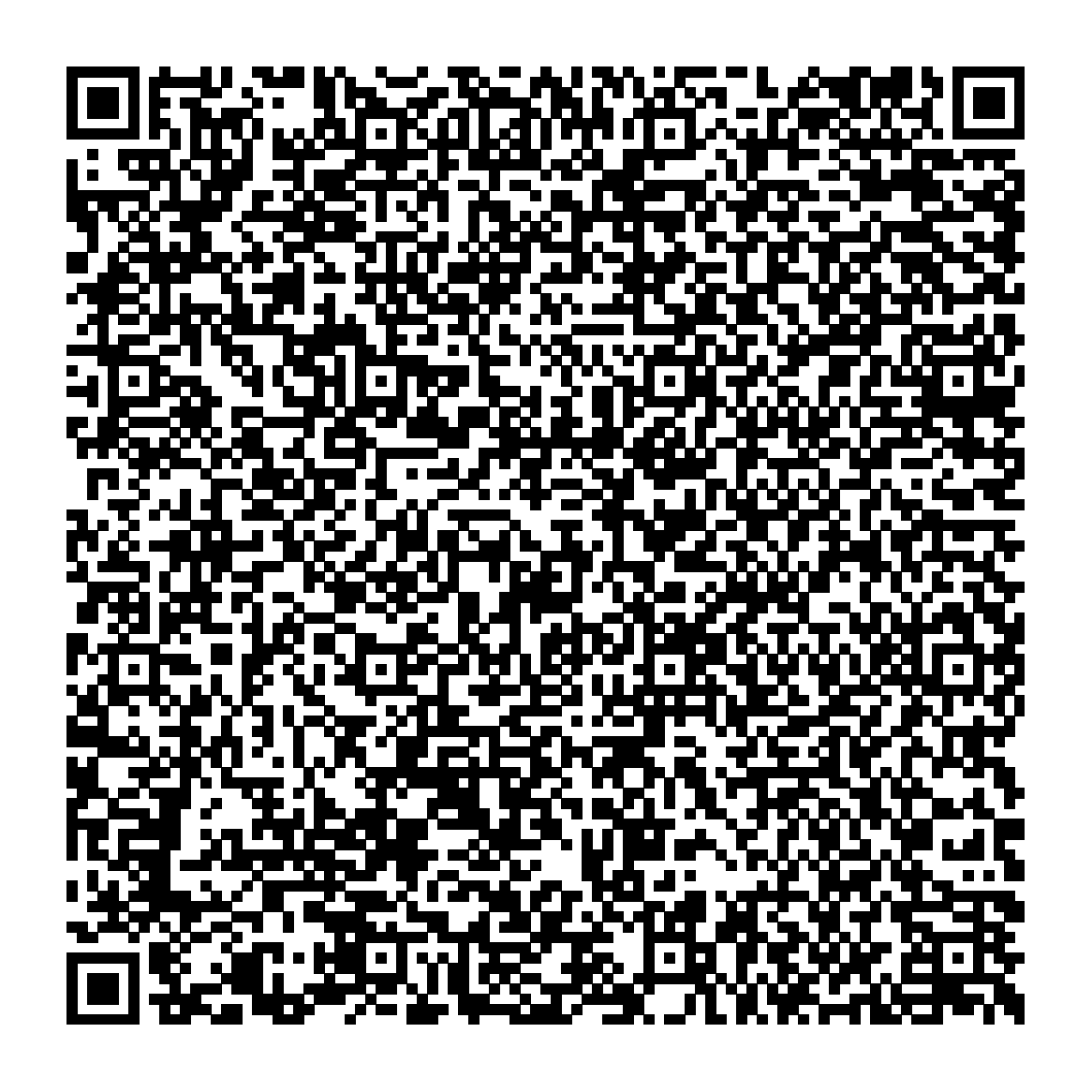 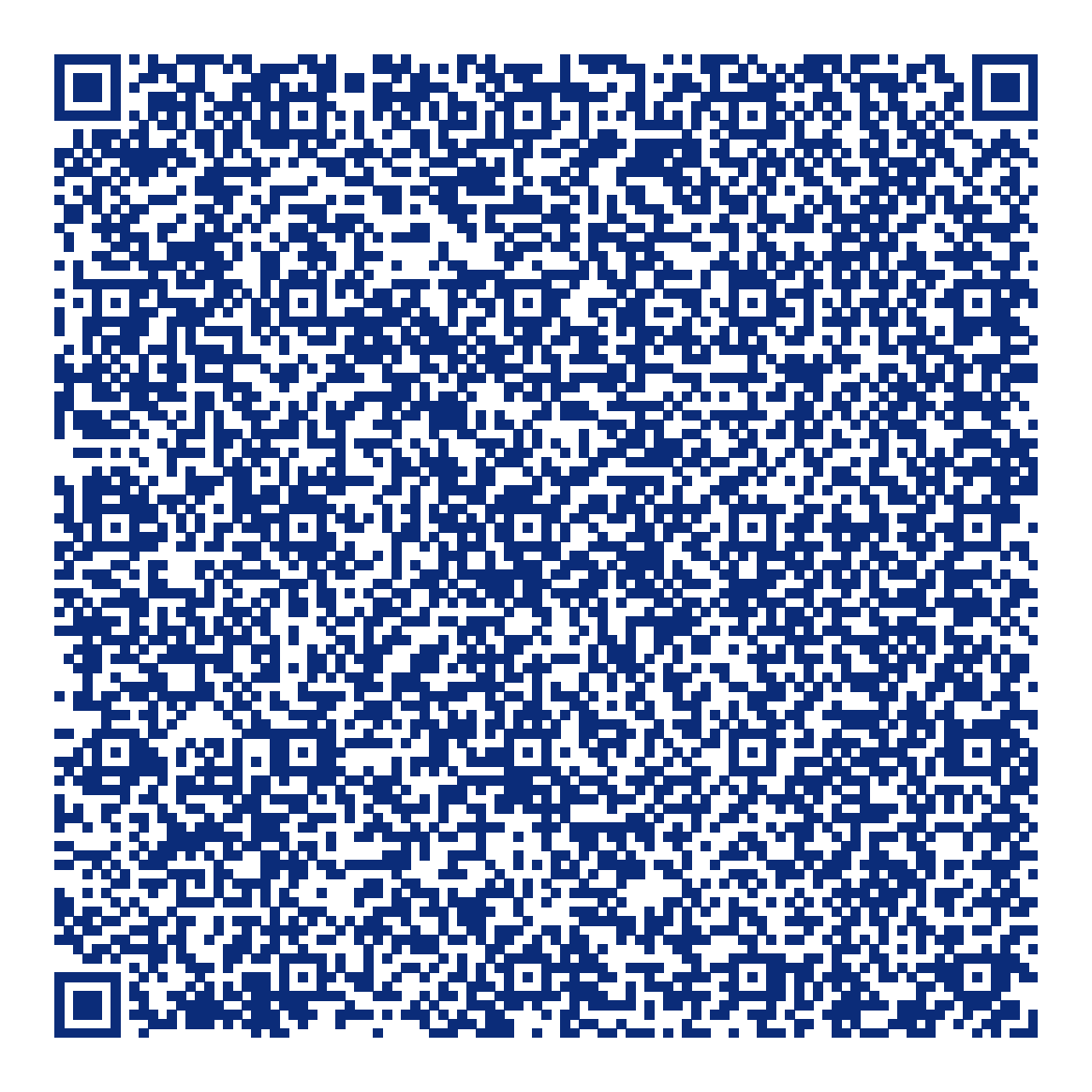 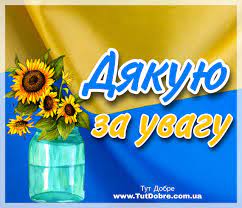